Organizational Responsesto HomelessnessMarti MaltbyProgram Director
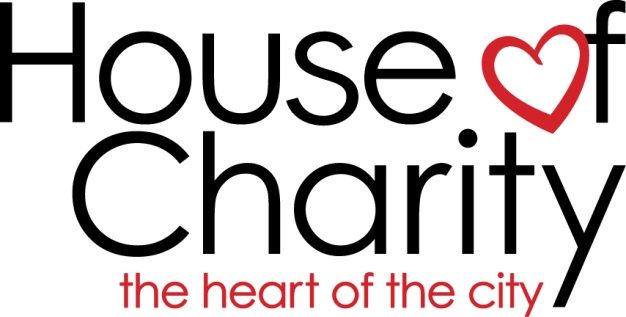 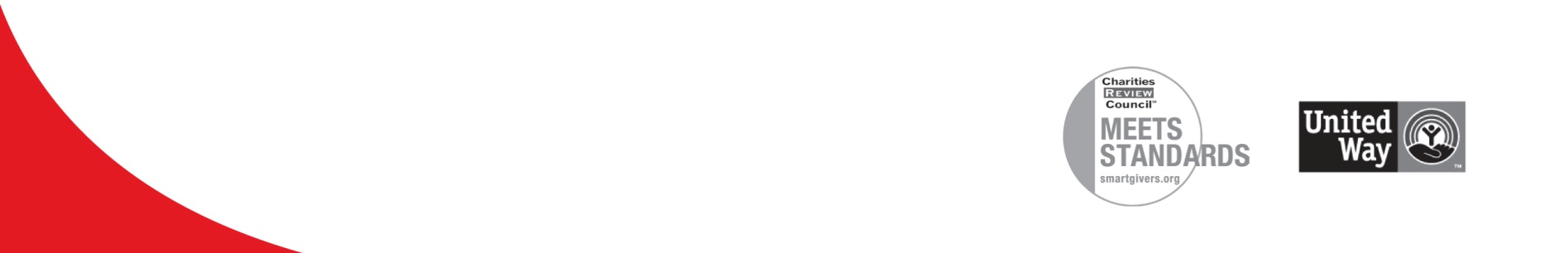 Housing Responses to Homelessness
*Some people are homeless because they do not have the supports to navigate certain institutional entrance procedures. For example, someone who should be in an adult foster care setting cannot complete the paperwork to get into such a setting on their own. They need someone else to guide them through the process. If they do not have that other person, they will probably end up homeless or in a less appropriate institutional setting.
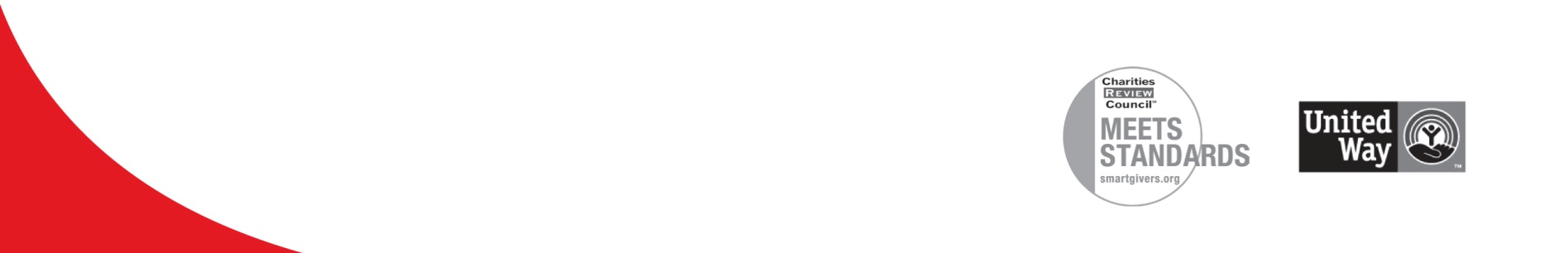 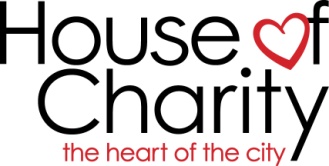 Agency Responses to Homelessness
Down on Their Luck, p. 78

*“Exploitative” in this case is different from “mercenary”. These are agencies that profit from their interaction with the homeless, but they do not necessarily prey on the homeless.
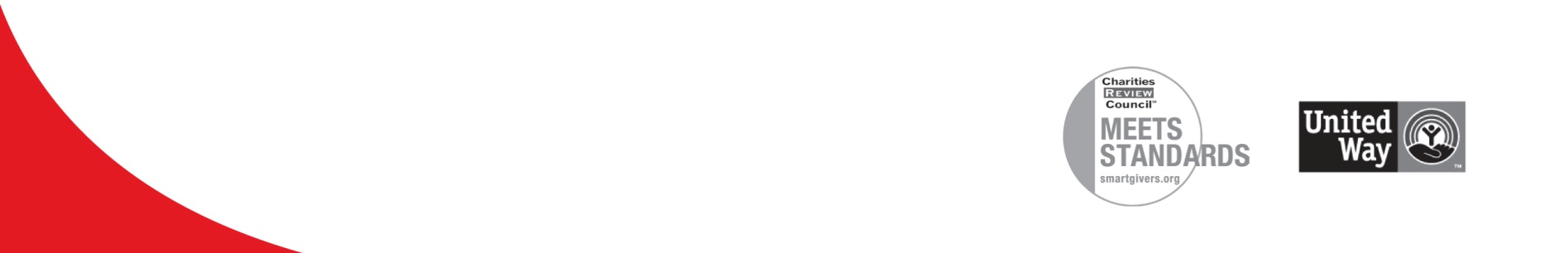 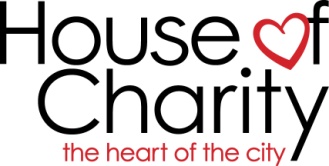 Agency Responses to Homelessness

Accommodative agencies:
Do little to move individuals out of homelessness.
Meet the basic needs of those who are homeless.
Emergency shelters, soup kitchens, street evangelism, etc.

Restorative agencies:
Often deal with the homeless but not their homelessness.
Often deal with issues related to homelessness but do not deal with homelessness itself.
Treatment programs, health clinics, etc.
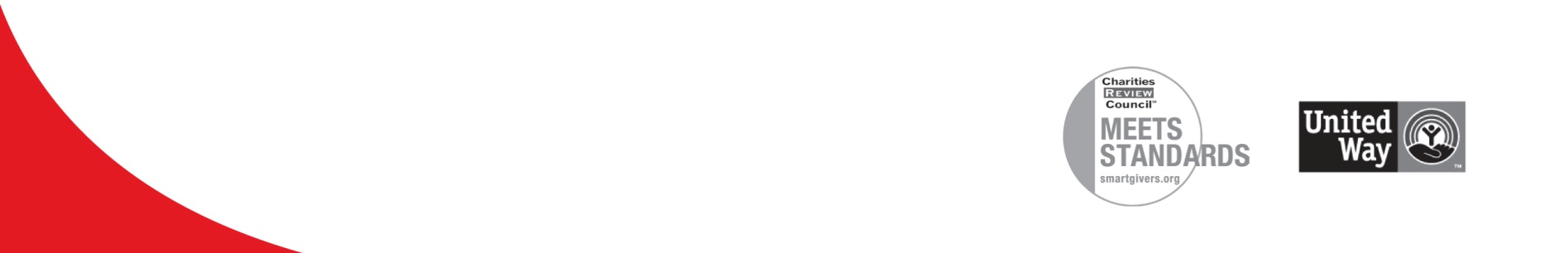 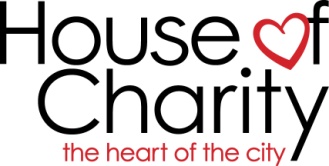 Agency Responses to Homelessness

Exploitative Agencies:
Focus on entity’s profit, not the wellbeing of those with whom they do business.
Some social service agencies function in this way by:
Employing homeless clients in money making operations
Changing programming to qualify for grants, etc. instead of pursuing grants that support successful programming
Plasma centers, temporary labor businesses, pawn shops, landlords, etc.

Exclusionist/Expulsionist and Containment
Try to control where the homeless go through:
Bylaws
Law enforcement
Zoning
Neighborhood associations, police, city planning, etc.

Historically, social services have been set up to control rather than help the homeless.
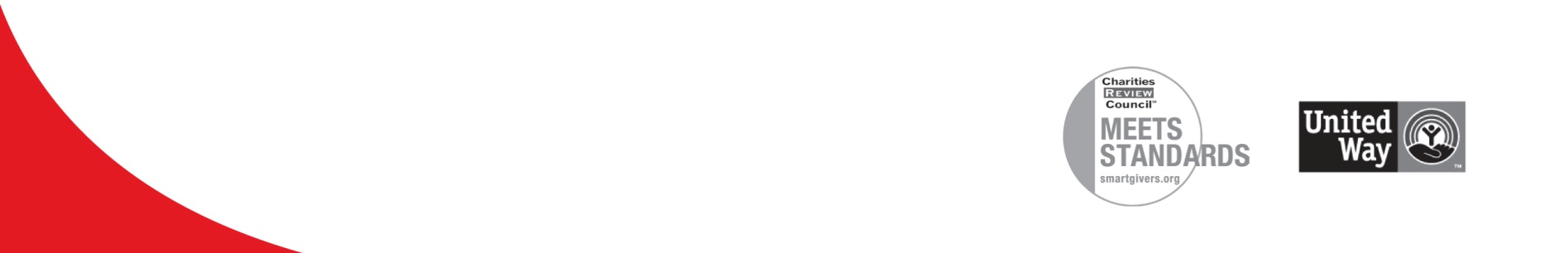 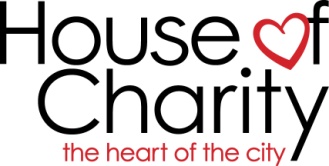 Dynamics to Consider

Increased numbers of homeless:
Overwhelm the resources of Accommodative agencies
Force restorative agencies into a more Accommodative role
Restoration takes more time than Accommodation. It means turning more people away.
Aggravate the responses of Exploitative, Exclusionist and Containment agencies.
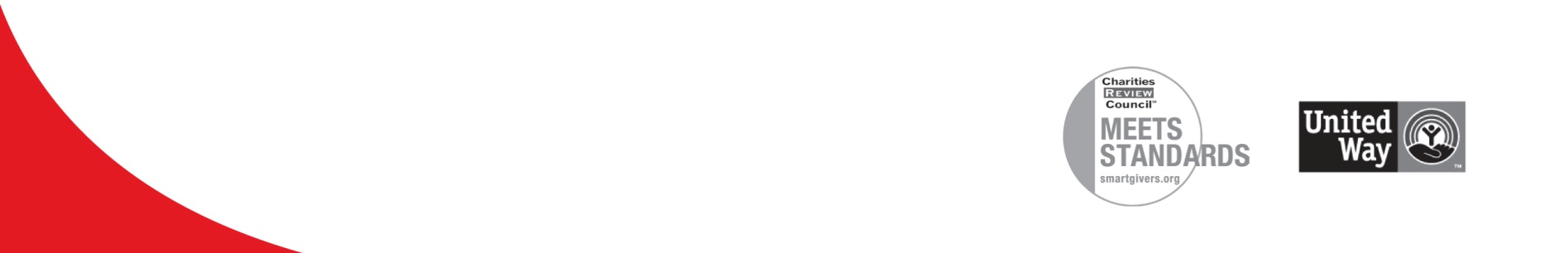 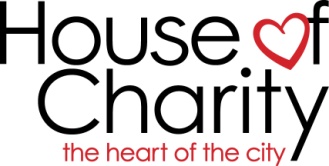 Dynamics to Consider

Different parts of the Continuum of Care are trying to accomplish different things.

This can create the appearance (and sometimes the reality) of conflicting priorities and goals.

Different philosophies/views of homelessness will create different response aimed at ending homelessness.
Human rights = legislation and funding
Livability = criminalization
Moral issue = individual reformation
Economics = Rental subsidies and higher minimum wages
Housing stock = economic incentives to build apartments
Social/generational structure = childhood interventions
Lack of life skills = individual rehabilitation
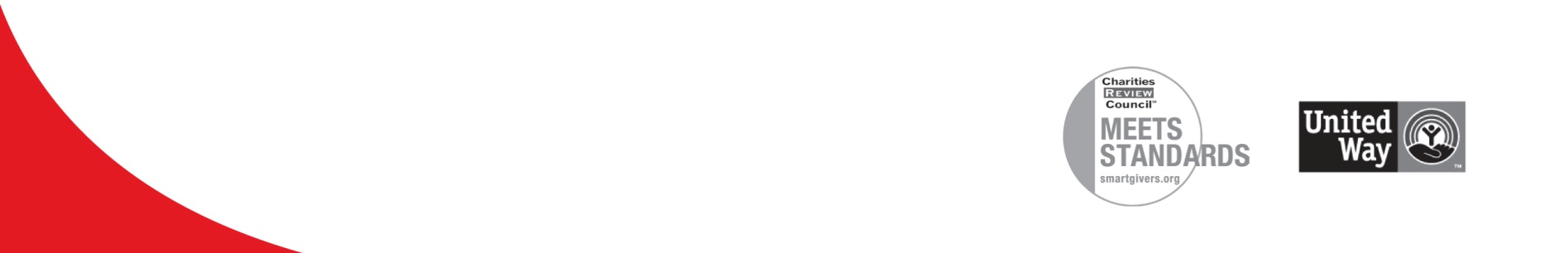 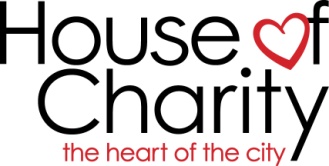 Dynamics to Consider

Accommodative approaches are sometimes discounted as “enabling” homelessness.

“If you feed people in parks, or on a street, or drive your car up and give 14 meals out of the back of your car, all you’re doing is growing homelessness … if you want to dramatically change how [a city] deals with the homeless, align your feeding with all the holistic services.  And the only place people should ever be fed is where you’re in a 24/7 program that’s holistic that deals with all the issues.”
Dr. Robert Marbut, consultant on homelessness
Quoted in Share No More: The Criminalization of Efforts to Feed People In Need

“If you give cash out on the street, generally of about 93 percent of it goes to alcohol, drugs and prostitution. And if you give food on the street, you end up in a very convoluted way, but still an important way, you end up preventing people from going into 24/7 programming.”
Dr. Robert Marbut, consultant on homelessness
http://www.npr.org/2014/11/09/362737965/consultant-on-homelessness-cities-enable-the-poor
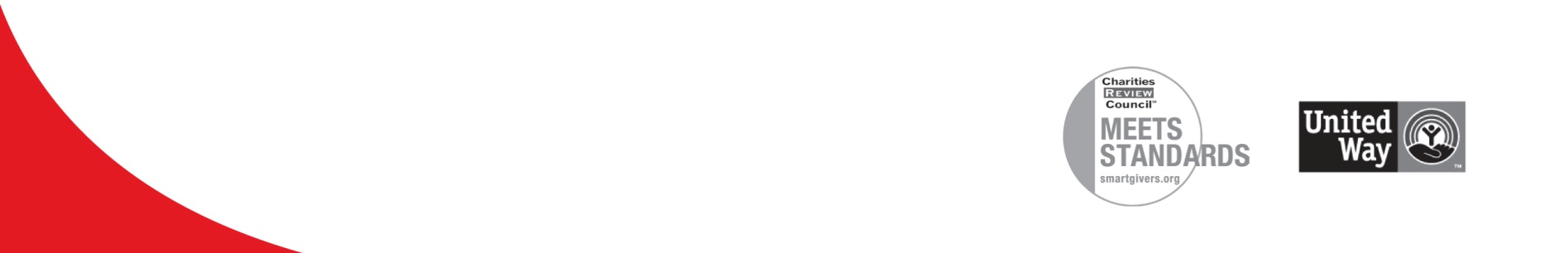 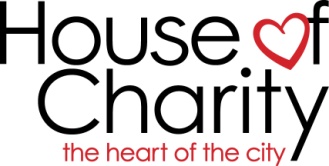 Dynamics to Consider

Some dynamics that service providers should keep in mind while dealing with homeless clients include:
Sleep deprivation
Theft or confiscation of personal property
Difficulty with transportation
Lack of cell phone minutes
Dangers from side effects of medication (e.g. drowsiness makes the individual more vulnerable to assault, robbery, etc.)
Predators who seek out prescription medications
The need for cash and the ease of selling prescription medications
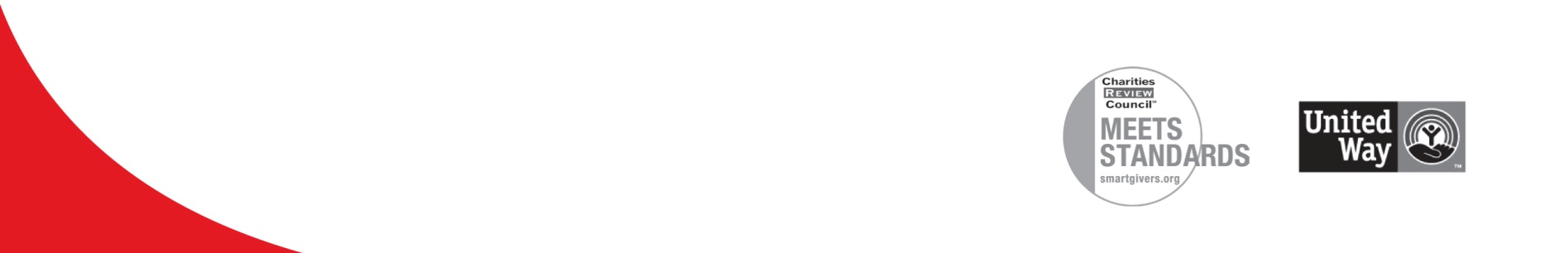 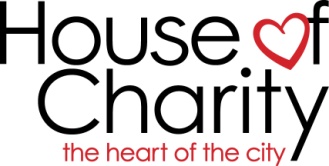